Criminal Law
Part 3:  Basics of Criminal Law
Lecture 2:  Basics of Criminal Procedure
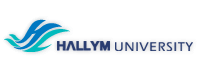 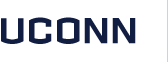 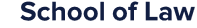 Some Notes Before We Begin…
Criminal Law is a very “graphic” course
Crime is often ugly
We will be discussing doctrines and studying cases that involve some of the worst aspects of humanity
As lawyers/prospective lawyers, part of our responsibility is to approach such emotionally difficult challenges with an analytical mind, focusing on the issues and not the emotion
Some Notes Before We Begin…
Many law school courses use the “case method” of learning
Students read the decisions of courts in actual cases as a method of introduction to legal doctrine
The “case method” can be (slightly) misleading in the criminal law context:
The (vast) majority of criminal matters do not go to trial
Criminal law for the practicing lawyer (and bar exam) is deeply “doctrinal” and “rules oriented”
Learning how to think as a lawyer still is, of course, critical
Takeaway:  although we use cases, as compared to Constitutional Law or Administrative Law, cases help illustrate and refine legal doctrines more so than they do form legal doctrines – you should study accordingly
Some Terms
Person of Interest:  someone believe to be involved in, or have information regarding, the commission of a crime but who is not yet a formal suspect
Suspect:  person believed by law enforcement to have committed a crime
Defendant (Δ):  person accused of and indicted (or equivalent) for that crime
Convict:  person properly convicted of a crime in a court of law
Trier-of-law:  makes decisions regarding the application of law to the case, and charges to the trier-of-fact (usually the judge/court)
Trier-of-fact (“factfinder”):  makes decisions regarding the applications of fact to the law in question (usually the jury)
Pre-Trial Procedures
Report:  Criminal process generally begins with the report of an alleged crime (usually to a law enforcement authority, such as the police)
Investigation:  Law enforcement then chooses whether or not to investigate
Legitimate factors:  credibility of report, resource constraints
(Potentially) illegitimate factors:  prominence of victim/alleged perpetrator, racial/ethnic factors, etc.
Arrest:  Assuming the investigation occurs, adequate evidence still must be gathered to justify an arrest
Arrests require “probable cause” (with certain exceptions; covered in Criminal Procedure)
“substantial chance the suspect committed the offense under investigation” (CB 6)
Courts also have the authority to issue Warrants for arrests (details covered in Criminal Procedure)
Pre-Trial Procedures
Bail/Indictment:  Before a trial can proceed, various Constitutional guarantees entitle a suspect to certain protections and require certain procedures of the prosecutor
Bail:  in most jurisdictions, the prosecutor must ask the court to set bail or seek to have the suspect held without bail (remanded)
Indictment:  two primary approaches
(1) “information” filing/probable cause hearing – prosecutor must convince a court that probable cause existed for the arrest, as detailed in an “information” filed by the prosecutor – court decides whether to adopt the information (list of charges to be tried)
(2) grand jury indictment – a prosecutor must, usually in an ex parte hearing, convince a grand jury that there is sufficient evidence to prosecute the suspect, if the grand jury finds sufficient evidence, they issue an “indictment” (list of charges to be tried)
note: grand jury indictments generally are used under the federal system
Pre-Trial Procedures
Pre-Trial Motions:  various opportunities to challenge the legal sufficiency of the charges, evidence, procedures, etc.
Evidentiary challenges:  if evidence was obtained unlawfully, it may be precluded from use at trial (suppressed)
(legal) deficiencies in the charges, although rare, can occur (usually as the result of gaps in the statute(s))
If any of these challenges succeed, they may preclude trial (by obviating, or “blocking”, probable cause) or may limit the trial to certain charges only
Plea Bargaining:  pre-trial agreements reached between the prosecutor and the Δ (usually Δ’s attorney)
Agreements for Δ to plead guilty in exchange for a lesser charge and/or reduced sentence (or sentencing recommendation*)
Pre-Trial Procedures
Only if all of the these procedures are successful, and if there is not a plea bargain, might a case proceed to trial
While statistics on these stages vary widely by jurisdiction, there is a strong consensus among scholars and judges that the overwhelming majority of crimes do not go to trial
Note:  given the nature of some of these procedures, this may result in “underreporting” of rates of criminal incidence
Trial Procedures
Right to a trial-by-jury (at Δ’s option)
Juries – Composition:
If maximum punishment for crime involves imprisonment greater than six months
In the Federal system* and the States**, juries comprise 12 persons and conviction requires a unanimous vote (CB 8)
States may have juries with as few as six jurors
** As of 2020, Oregon and Louisiana allowed 10-2 verdicts for conviction
In 2020, in Ramos v. Louisiana, the U.S. Supreme Court overturned non-unanimous verdict requirements for serious crimes
“A jury must reach a unanimous verdict in order to convict [of a serious crime]” (Ramos, 590 U.S. ___ (2020) (Slip Op. at 4).
* Federal military law has less stringent requirements; allowing smaller juries (six) and non-unanimous verdicts, also uses a different system for “indictment”
Unclear whether Ramos impacts this as military courts-martial are not fully covered by the Sixth Amendment (U.S. v. Riesbeck, 77 M.J. 154 (2017))
Trial Procedures
Juries – Selection:
Right to “impartial jury”
Standard:  a juror is not impartial “if her state of mind in reference to the issues or parties involved in the case would substantially impair her performance as a juror” in following the court’s jury instruction(s) (CB 8)
Counsel for each side is permitted, in advance of “jury empanelment”, to examine (question) the jurors to determine their impartiality (“voir dire”)
Unanimous verdicts incorporated by Ramos v. Louisiana
“[At the time the Constitution was ratified,] state courts appeared to regard unanimity as an essential feature of the jury trial . . . . If the term “trial by an impartial jury” carried any meaning at all, it surely included a requirement as long and widely accepted as unanimity.”  Ramos, Slip. Op. at 5-6.
Trial Procedures
Juries – Selection:
During voir dire, attorneys have two options to disqualify a potential juror:
“for cause” challenge:  If a potential juror’s responses demonstrate partiality, that juror may be excused by the court “for cause” (attorneys may make an unlimited number of challenges in this regard)
“peremptory challenges”:  Attorneys for each side may also exercise a limited number of challenges without explanation
Require substantive basis for disqualification
Serve as a substitute for when bias cannot be proven, but is suspected
Prosecutor may not exercise a peremptory challenge solely on the basis of race or gender (but this is very difficult to prove)
Trial Procedures
Juries – Composition
The Δ is entitled to a jury representing a fair demographic cross-section of the community (CB 9)
This right is violated when large/distinctive demographic groups systematically are excluded from jury selection (or service)
However, again, this is difficult to prove
Standards of Proof
Proof “beyond a reasonable doubt”
Established as a Constitutionally-guaranteed right in 1970 by the U.S. Supreme Court in the case In re Winship
Requires prosecutor to persuade the factfinder “beyond a reasonable doubt of every fact necessary to constitute the crime charged”
What is “beyond a reasonable doubt”?
“subjective state of near certitude” (CB 11)
Generally considered a qualitative standard
Effort to quantify it (“% certainty”) in jury instructions generally have been struck down
Thought exercise:  consider the sample instructions on CB 11-13
Standards of Proof
Owens v. State (Ct. Spec. App. Md. 1992)
Good case to practice/study how courts work
Example of court working through the legal meaning of “beyond a reasonable doubt” and the legal responsibilities of the trier-of-fact
Background:
Case involved a circumstantial conviction for DWI
Unclear from evidence if Δ was coming or going (if “going”, would have been innocent)
Jury convicted, Δ appealed arguing as a matter of law, the evidence could not establish guilt beyond a reasonable doubt
Standards of Proof
Owens v. State (cont.)
Issue:  when only circumstantial evidence exists, can “beyond a reasonable doubt” be a valid finding by the trier-of-fact
Holding:  Yes, in some circumstances
Court stresses the fact that something must “break the tie” between competing theories and make one more likely/plausible than the other
It finds such evidence, and while this does not exclude the trier-of-fact from not reaching “beyond a reasonable doubt”, the tiebreaker supporting facts in favor of conviction makes such a finding by the trier-of-fact legally cognizable (possible)
Jury Nullification
Double Jeopardy Clause of the Fifth Amendment precludes a single sovereign* from re-prosecuting a defendant more than once for the same offense
* But note, a separate sovereign may also prosecute that same defendant (exactly once) itself for the same offense, provided it otherwise has jurisdiction (this is very uncommon)
Practical result:  jury has the ultimate power to (permanently) acquit a Δ of a crime
jury verdicts generally are not subject to appeal
Jury Nullification
Because juries have the final power to acquit and generally are not subject to appellate review, the question arises:  
what if a jury ignores the court’s instructions and acquits a Δ when the law requires them to convict?
This concept is called “jury nullification”
Two important questions:
(1) should jury nullification be allowed as a matter of law?
(2) if juries *do* have this power, should they be informed of their power as part of the court’s instructions?
We explore these questions in State v. Ragland
Jury Nullification
State v. Ragland (N.J. 1986)
Tested these two question of jury nullification
Background:
Δ convicted of various firearm-related offenses
Jury instruction was:
“[if you find facts in support of conviction(s), then] . . . you must find him guilty of the [possession] charge.”
Issue:  On appeal, Δ raised two issues:
(1) “must” instruction obviates (blocks) his Constitutional right to jury nullification
(2) jury should be affirmatively informed of its right to engage in jury nullification
Jury Nullification
State v. Ragland (cont.)
Holding:  the court found that neither of the Δ’s arguments were justified
The “must” language was consistent with the law, which requires a conviction if the jury finds the facts supporting that conviction to be proven
“There is no mystery about the power of nullification.  It is the power to act against the law, against the Legislature and the Governor who made the law.” (CB 21)
Affirmative advertisement of the power, for similar reasons, was unwarranted
“Jury nullification is an unfortunate but unavoidable power.  It should not be advertised, and, to the extent constitutionally permissible, it should be limited.  (CB 22)
The court recognizes the importance of the power, and notes that defense counsel may address it in closing arguments